Small splinters
The HSE’s stance on treatment.

If the splinter is partly exposed, then it is acceptable to remove it with tweezers. 
First Aid tweezers generally come in a sterile package.

If splinters are deeply embedded, then professional medical help should be sought.
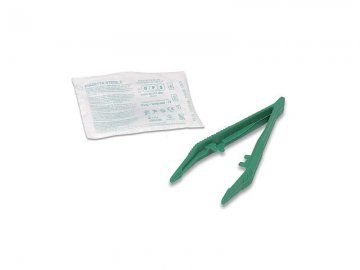